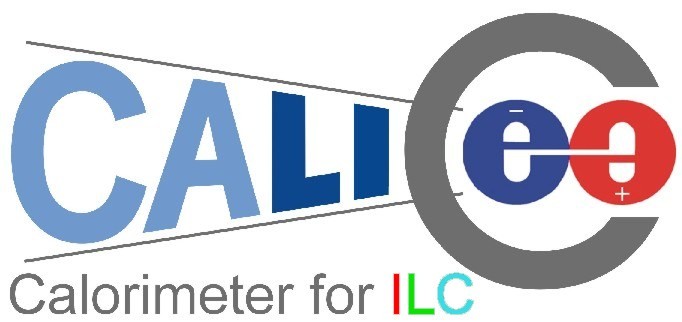 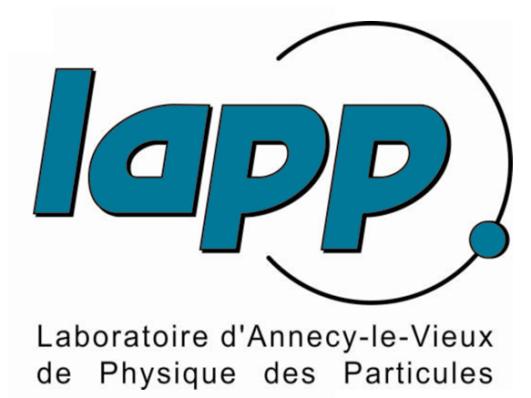 Status of theMICROMEGAS semi-DHCAL
M. Chefdeville
LAPP, Annecy, France
LCWS, 27th March 2010, Beijing
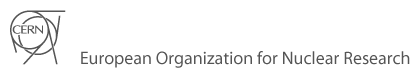 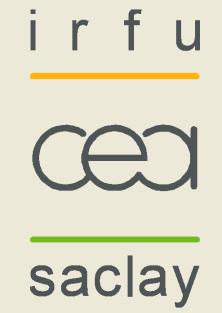 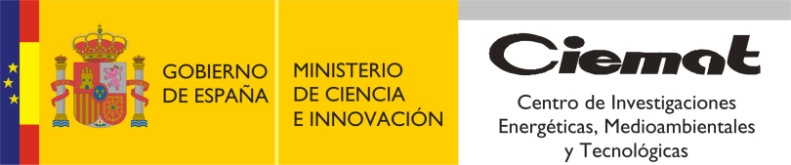 1
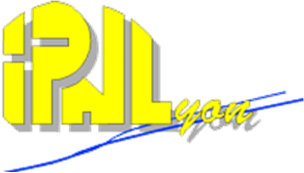 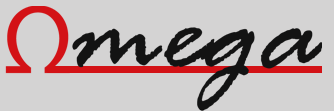 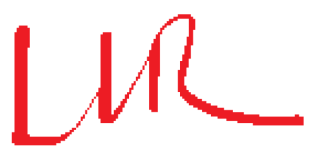 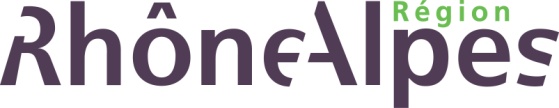 Overview
The 1 m3 semi-DHCAL project & MICROMEGAS

Simulation
Test beam and ASIC
DAQ

The 1 m2 MICROMEGAS prototype
2
The 1 m3 semi-DHCAL
Calorimetry based on Particle Flow
Granularity more important than resolution→ digital option
Loss of linearity at high energy (100 GeV/c) → 2 bit readout → semi-digital HCAL

1 m3 semi-DHCAL project in France
Funded by CNRS/IN2P3 + “Agence Nationale de la Recherche” (ANR)+ Rhone-Alpes region (chip development)
Several labs involvedLAL (Orsay) → HARDROC	LLR (Palaiseau) → CALICE DAQIPNL (Lyon) → RPC		LAPP (Annecy) → MICROMEGAS

Choice of active media (required by ANR schedule)
3 physicist committee
RPC favored but production of MICROMEGAS m2 planes should be pursued
3
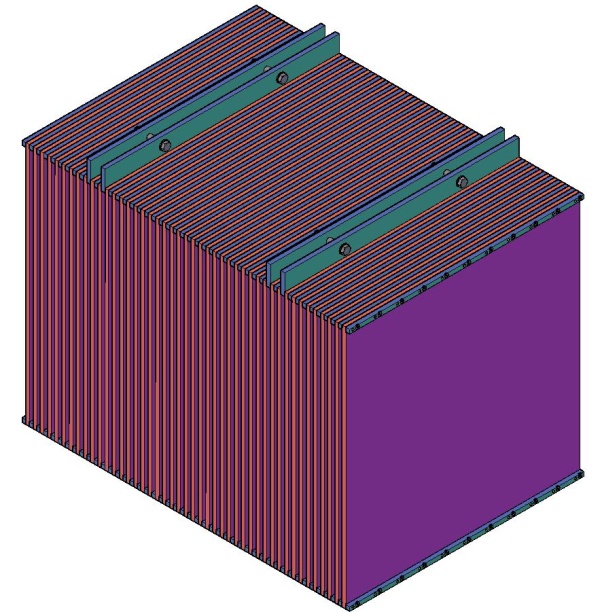 The 1 m3 structure
Design proposed by CIEMAT group
In collaboration with LAPP engineer
2 different mechanical piecesminimum machine operation on each piece
Deformation and stress simulation
From Enrique Calvo Alamillo talk,Madrid, 1st March 2010


Compatible with RPC andMICROMEGAS
44 planes
16 mm between absorbers1 mm tolerances
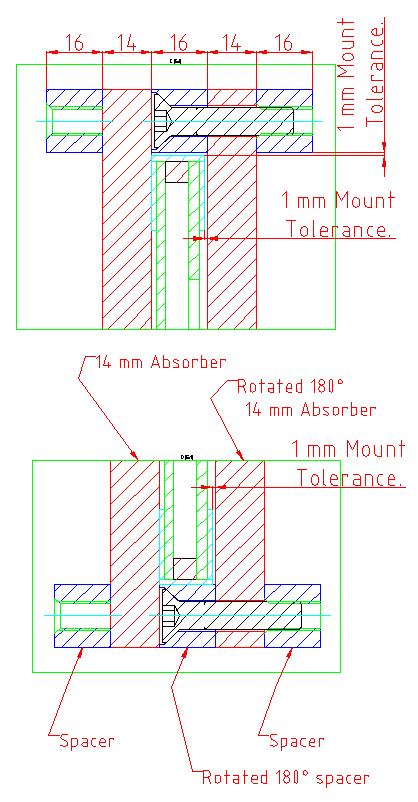 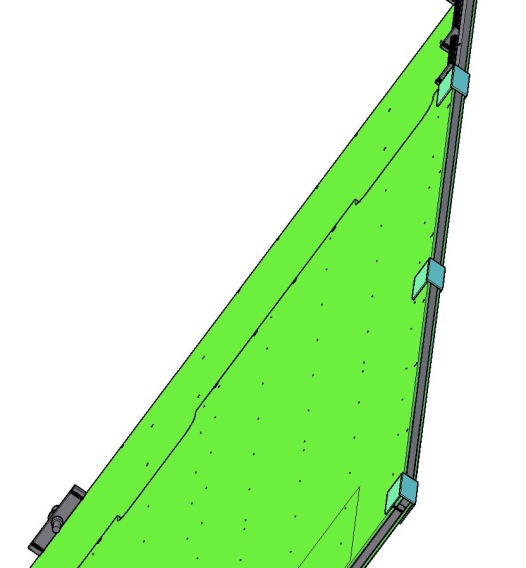 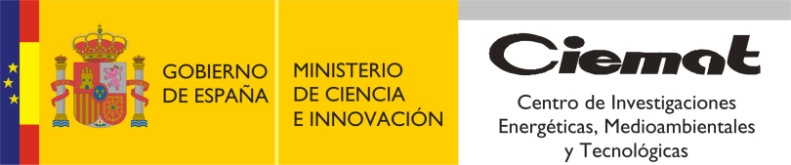 4
Detector planes
RPC VS MICROMEGAS
Large VS small signals, low VS high rate capability
Limited proportionality VS proportional mode → MICROMEGAS best suited for semi-DHCAL





Semi-digital readout
HARDROC or DIRAC ASIC (3 thresholds)
What should the threshold be? → detailed simulation
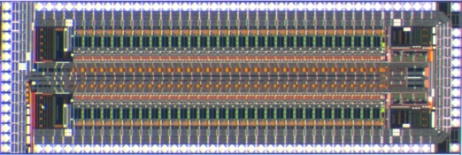 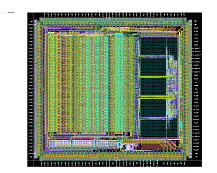 5
Simulation (I)
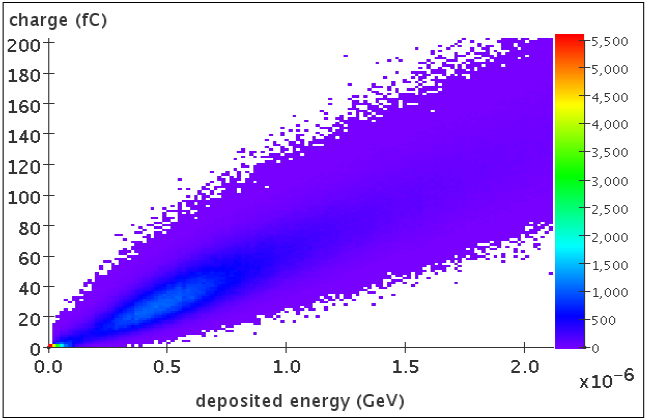 Comparison analogue/digital readout for 1 m3 steel, applying 1 energy threshold
Energy resolution, linearity, shower shapes → 2009 JINST 4 P11009 

Digitization, from GEANT4 energy deposits in gas layers to hits, applying charge thresholds

Simulation for CLIC:
Definition of HCAL;
Definition of small prototype for beam test: → J. Blaha, CLIC Physics and Detector Meeting,15 Sep. 2009, CERN

TB setup simulation and comparison with data → shower profile study to be published
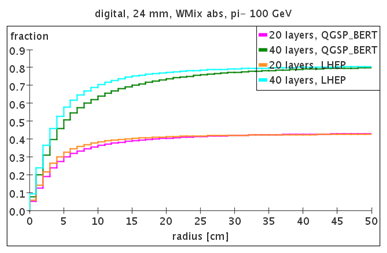 TB: 2 GeV/c electron shower profile
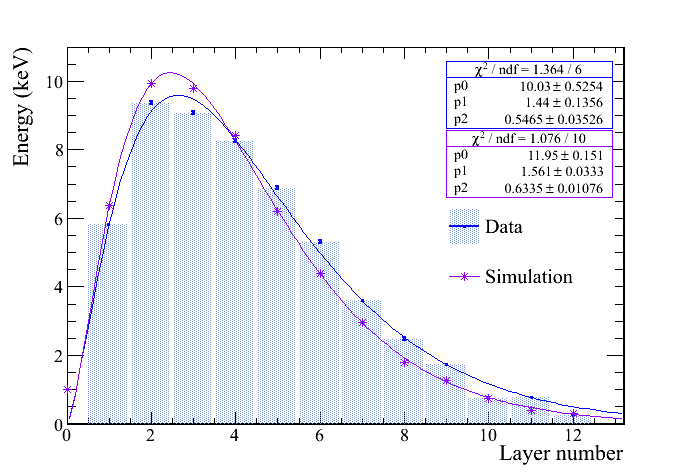 6
Simulation (II)
Implementation of MICROMEGAS DHCALin CLIC and SiD detector geometry





Study of crack effects on HCAL performance
Projective and tilted geometries
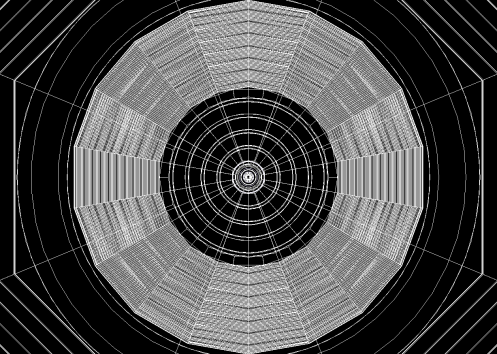 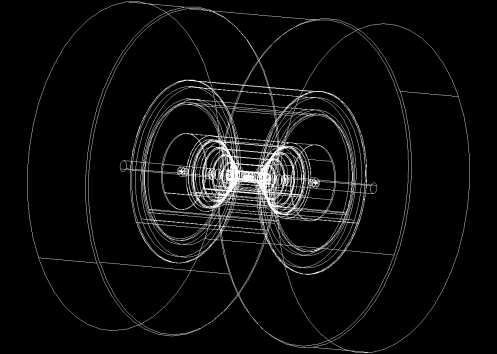 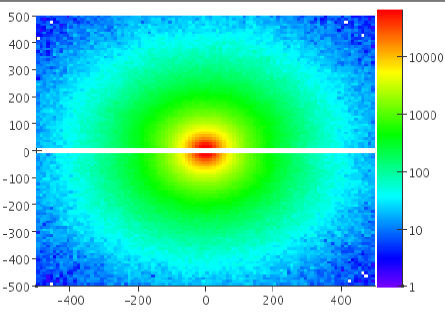 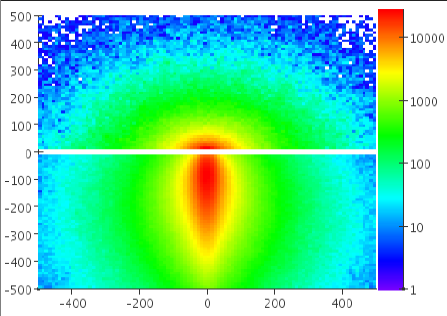 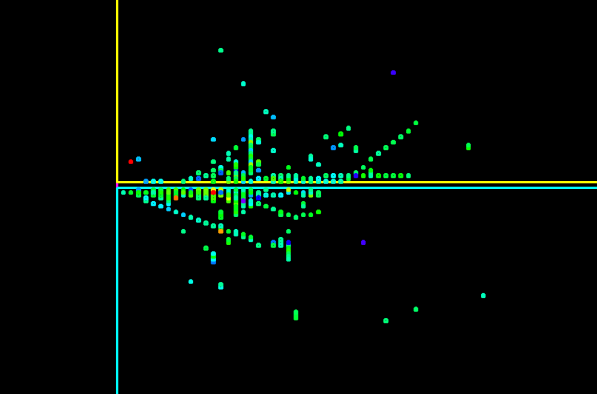 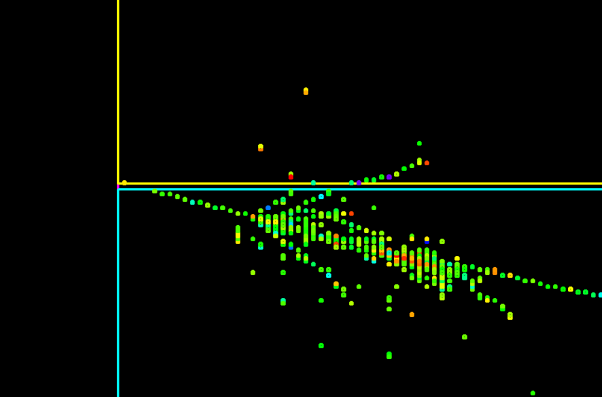 7
TB and ASIC developments
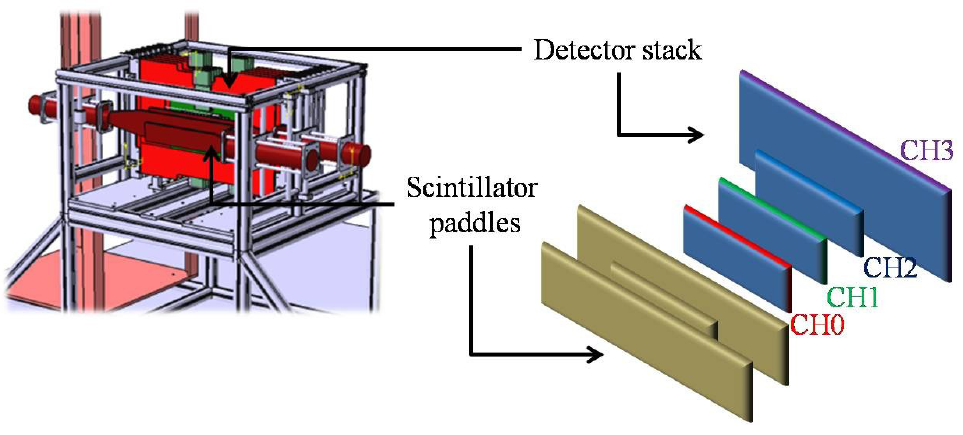 Detector characterisation done withanalogue readout prototype (GASSIPLEX)
Carried out with Irfu collaborators
→ 2009 JINST 4 P11023

Signal MPV of 20 fC (with 10 % variations)
Sensitivity to P, T (2 % / K & -0.6 % / mbar)
At a threshold of 1.5 fC
97 % efficiency with variations < 1 %
Hit multiplicity below 1.12
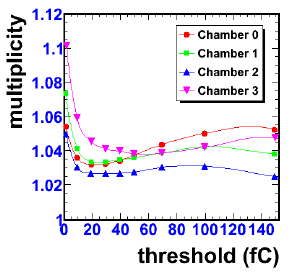 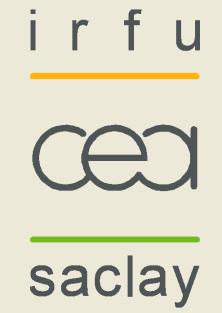 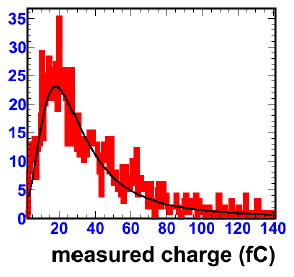 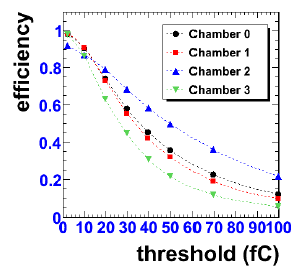 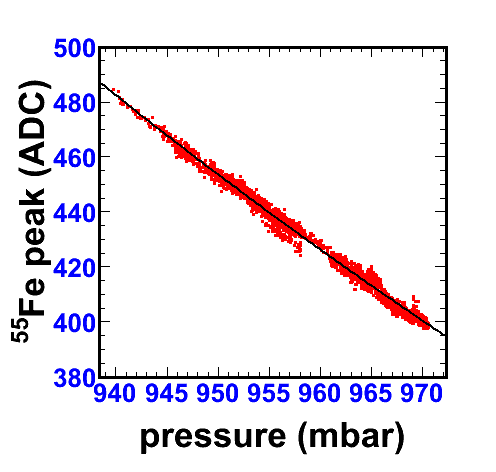 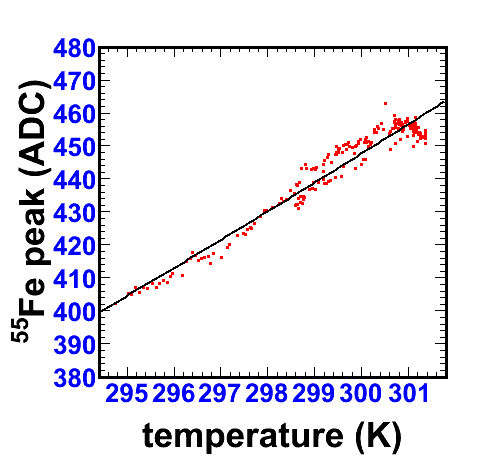 8
TB and ASIC developments
Now focus on test of digital readout prototypes with embedded electronics
ASIC and spark protection components on PCB
Bulk lamination on PCB using a mask at CERN workshop
RD51 collaboration (http://rd51-public.web.cern.ch/RD51-Public)asked for a new location: increased production capability


2 different chips (64 channel each)
HARDROC (LAL/Omega group), asynchronous functioning, shape signals
DIRAC (IPNL/LAPP), synchronous functioning, integrate signals
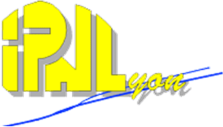 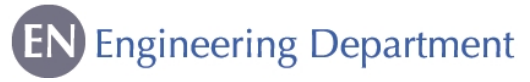 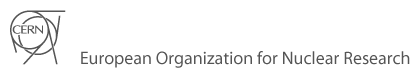 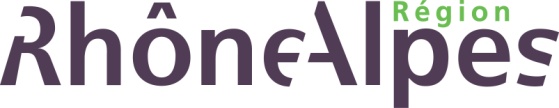 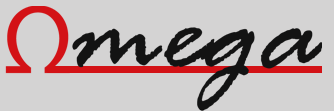 9
2009 TB with HARDROC1
32x8 cm2 ASU with 4 HARDROC
3 chambers of 32x8 cm2 (3 mm gas gap)4 chips & 1 DIF / board


May 09 @ PS/T10
Hard times with DAQ:DIF synchronicityno acquisition software expert availableUSB data readout problems…
No quantitative study: beam profile→ it works


Sep 09 @ PS/T10 (DAQ OK)
Very low efficiency (5-10 %)
Understood as too short shaping time
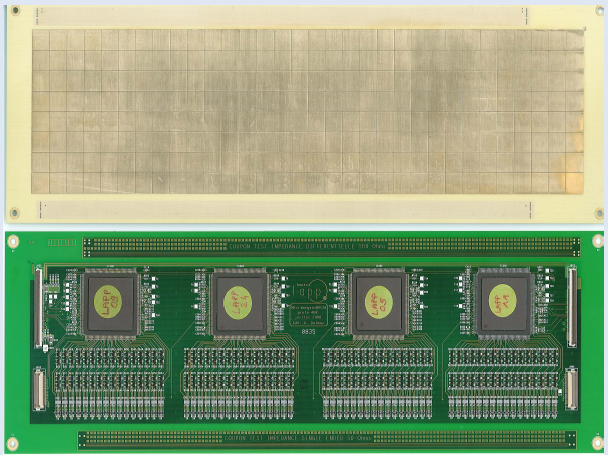 Hadron beam profile in one chamber
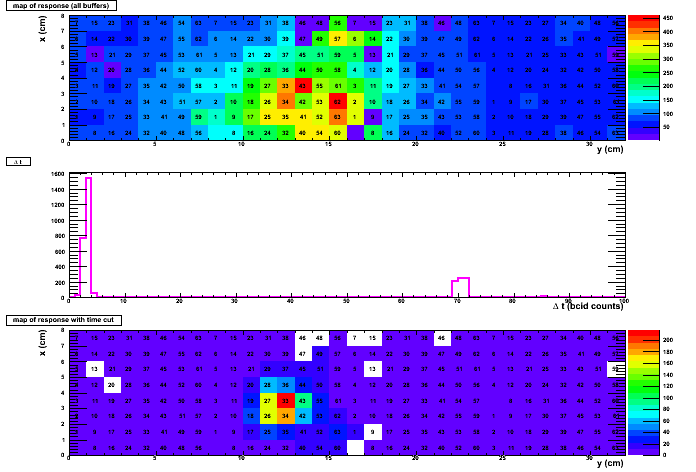 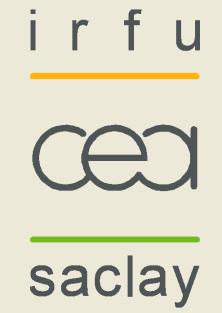 10
2009 TB with HARDROC2
1 board of 48x32 cm2 (unit of future 1 m2) inside a gas test boxwith 3 cm gas gap, equipped with 24 chips & 1 DIF









Test with chamber (perpendicular and) // to beam
Faster signals at the pads
Larger signals (1 cm)
Efficiency between 10-90 %depending on chip threshold
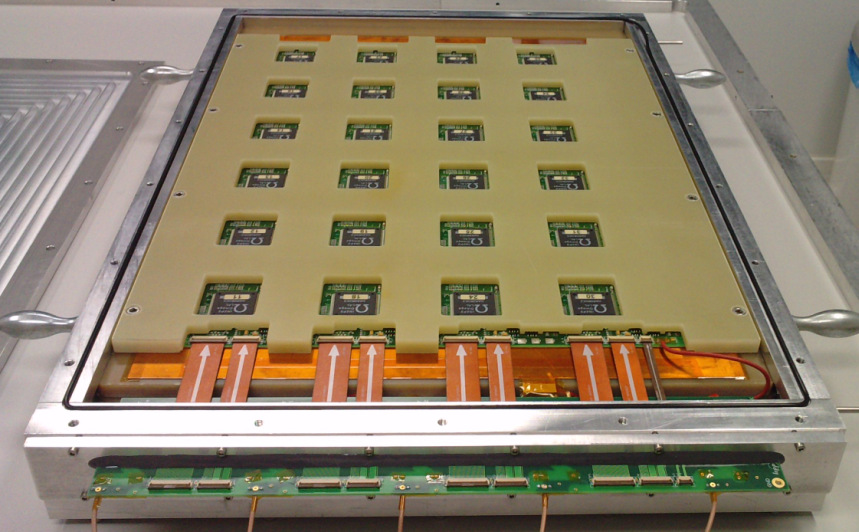 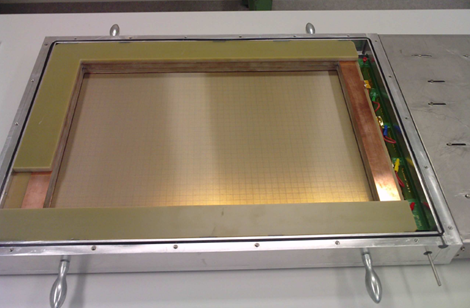 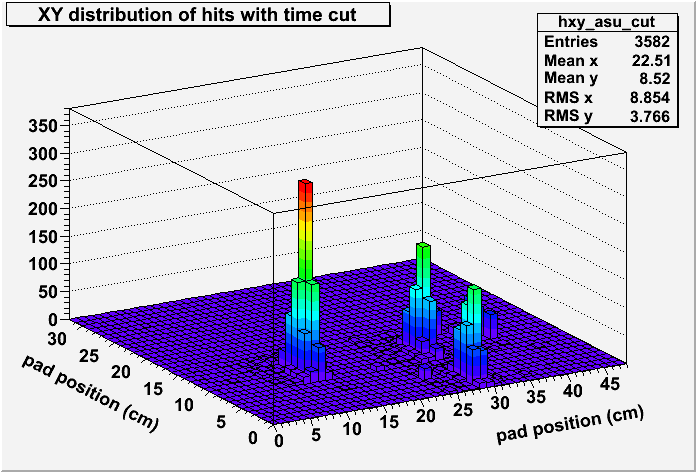 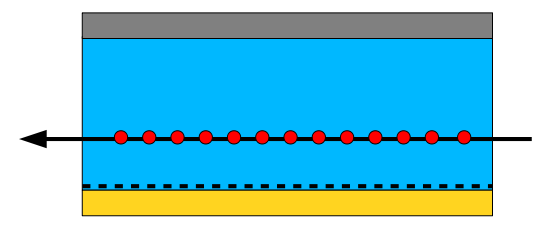 11
2008-09 TB with DIRAC
Synchronous chip functioning (ILC-like)




First chamber with embedded ASIC (ASU)
8x8 cm2 tested in SPS beam in 2008

Stack of 4 chambers (8x8 cm2)
PS/T9 in Nov. 2009
Short life-time in beam→ chip design improvement
Small statistics but promising results → multiplicity 1.06-1.13 → efficiency 45-50 %
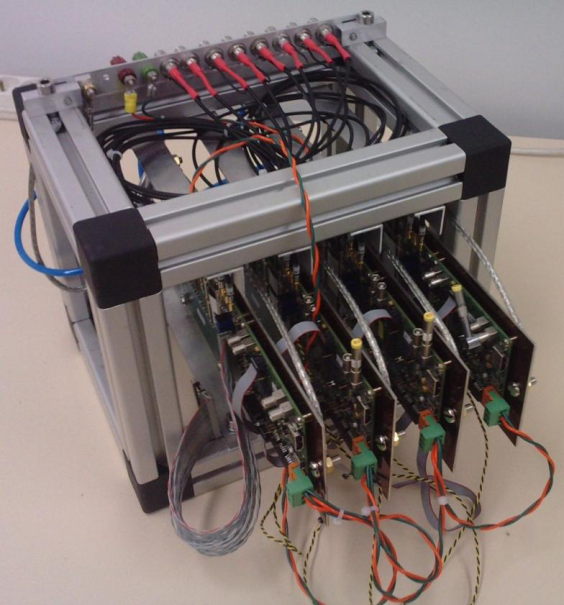 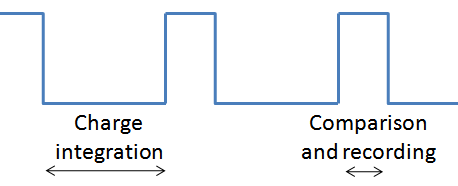 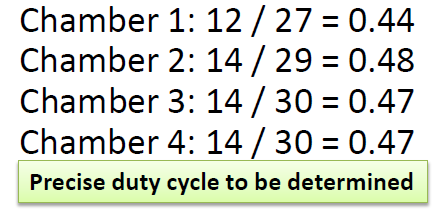 To be corrected for synchronous functioning
12
Future plans for front end electronics
HR input stage not suited for the detection of MICROMEGAS signals

Promising results obtained with DIRAC chip
→Development of a new chip from existing ones, in collaboration with LAL/Omega group → Work on spark protectionspark proofness test setup @ LAPPinnovative solutions studied within RD51
13
Contribution to CALICE DAQ
Detector Interface (DIF) developed at LAPP is ready for production
A batch of 20 DIF should be available end of March
150 board production planned for this summer, all available in Sept.

Important milestones
8B/10B communication protocols validated (LAPP/LLR)
CCC (Clock and Control Card) integration in work at LAPP
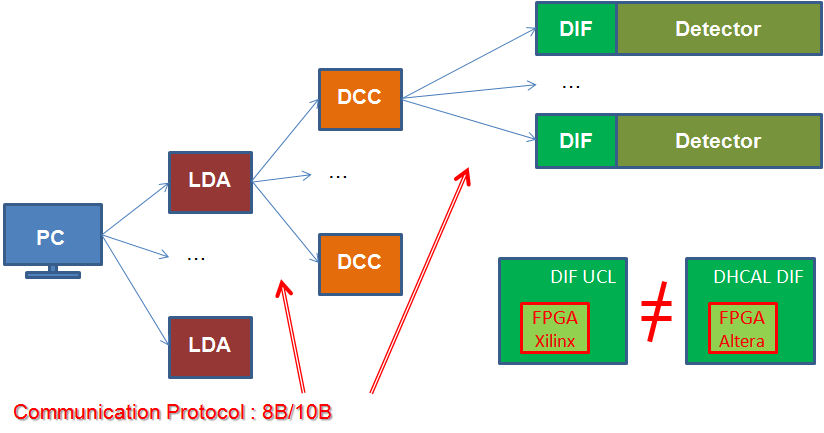 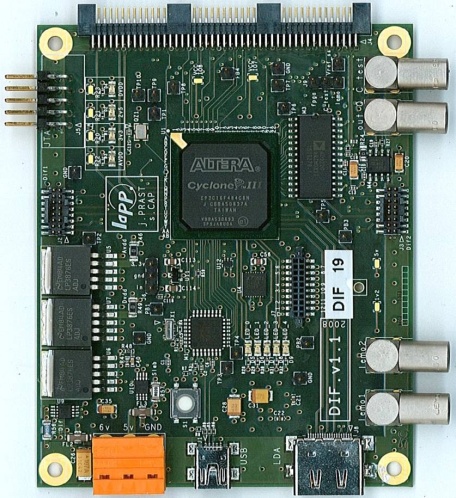 14
The 1 m2 MICROMEGAS prototype
Features
6 ASU of 48x32 cm2
24 ASIC / ASU→ 1536 * 6 = 9216 channels
Dead areas < 10 %
Total thickness of 1.15 cm (incl. steel covers)
3  DIF boards
Test of each ASU separately
Assembly procedure validated
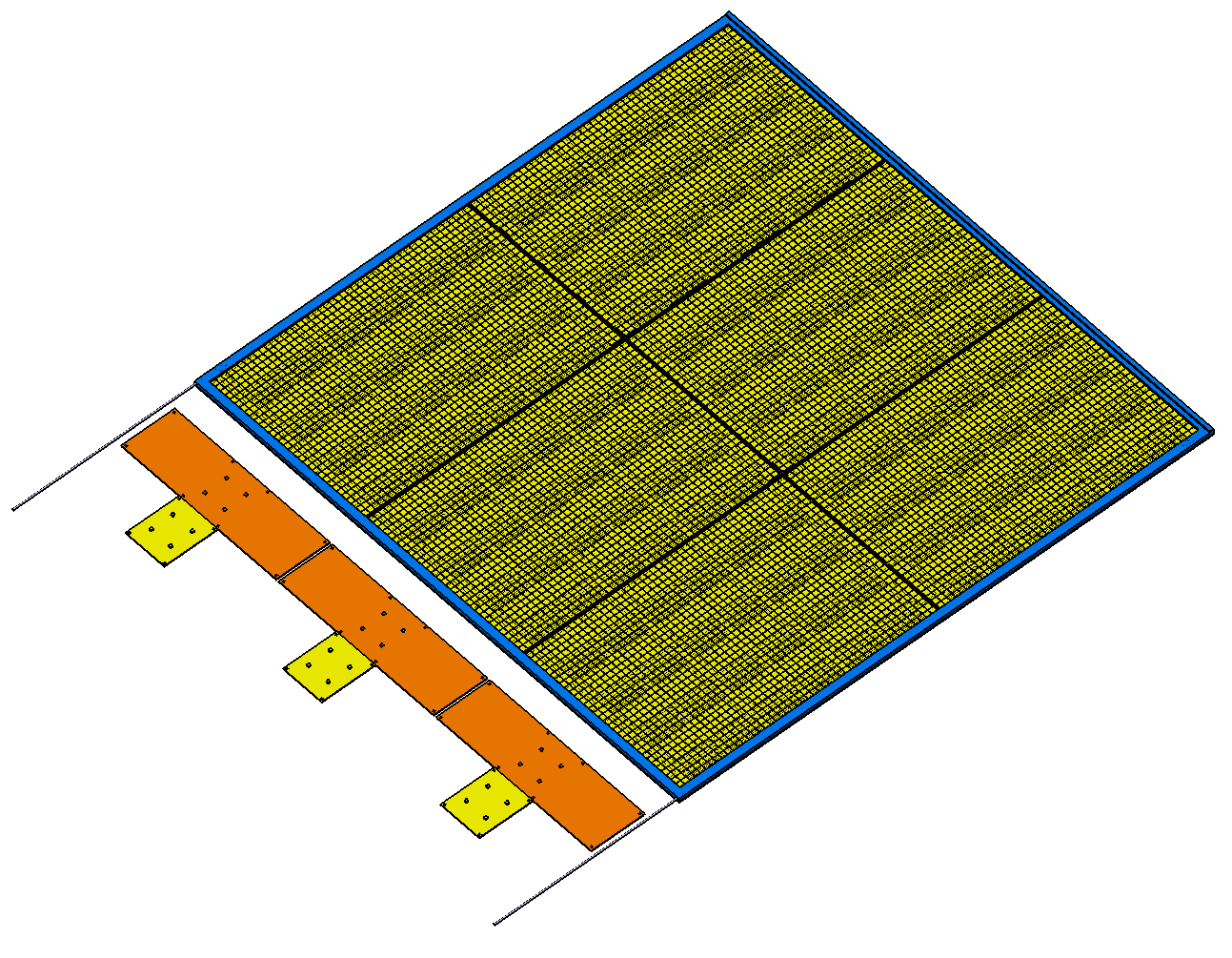 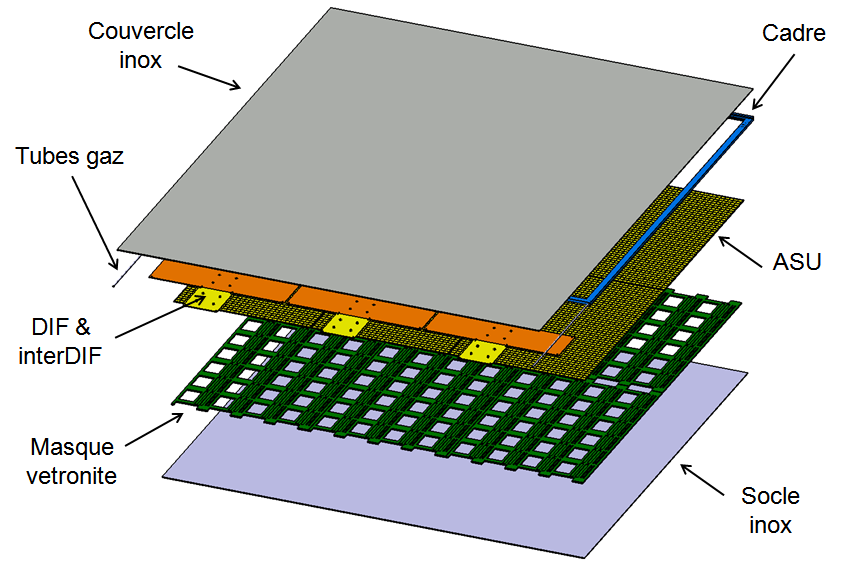 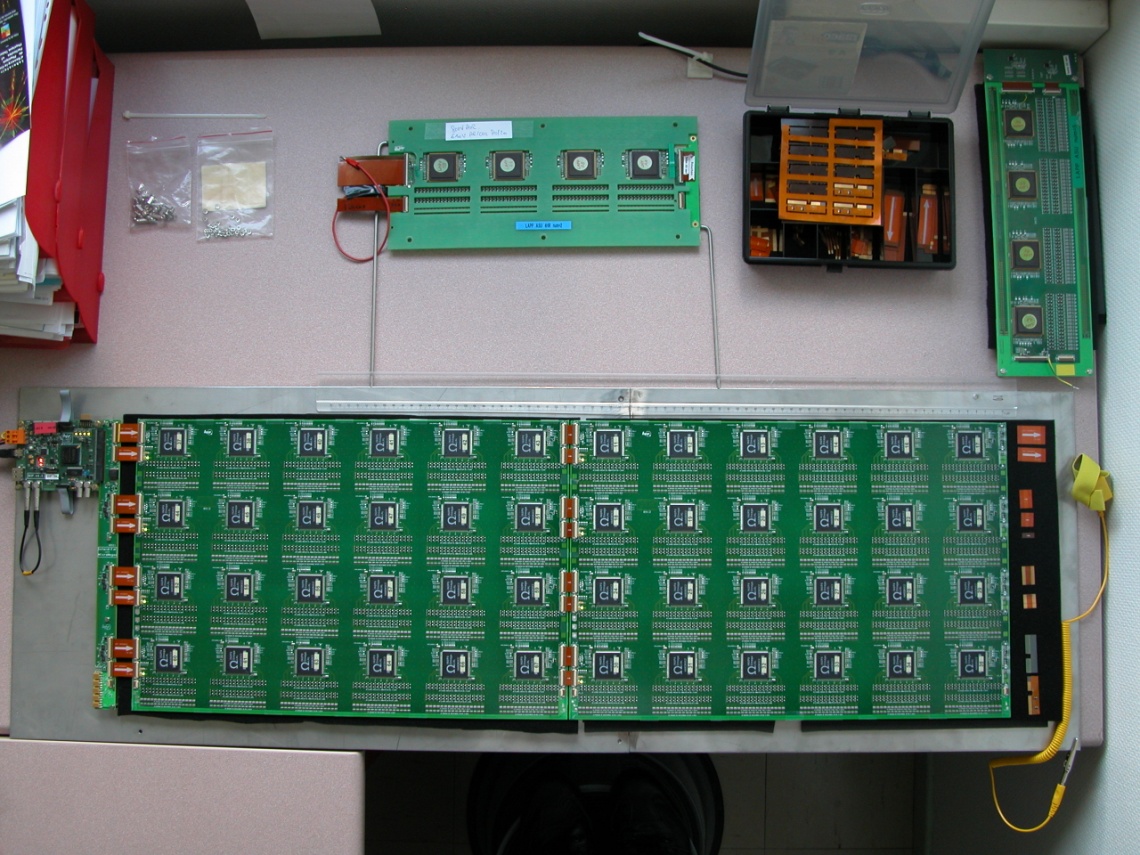 15
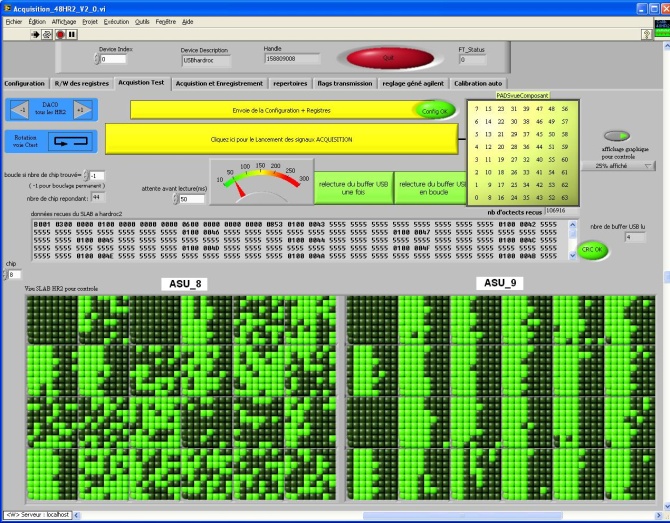 Status and future plans
ASU test on-going
Measurement of ASIC performance
Noise, gain, uniformity, equalization
Response to 55Fe X-raysand cosmics in gas box @ LAPP

4 ASU with HR2, 1 ASU with HR2b + 1 dummyAssembly foreseen in AprilCosmics tests @ LAPP until June

2-3 weeks of beam in SPS/H4 end of June
Efficiency, multiplicity, uniformity
Spark study (beam intensity)
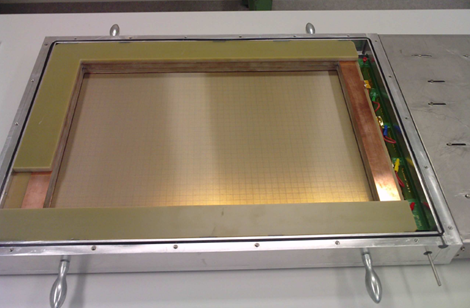 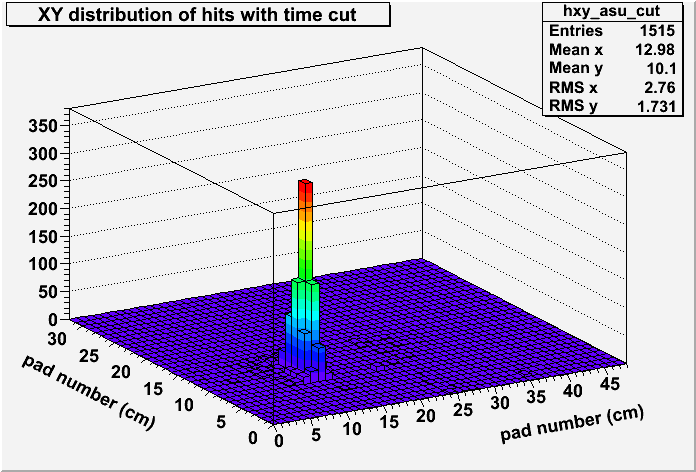 16
Test inside W-structure
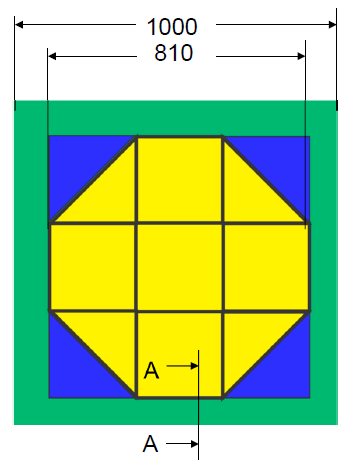 The LCD-CERN, CALICE-DESY and LAPP groups agreed to work together and construct a W-HCAL prototype starting 2010
LAPP contribution on simulation + MICROMEGAS layers→ see W. Klempt talk at CALICE meeting, Arlington, 12/03/10





Start with a small prototype
20 W-layers of 81x81 cm2, 1 cm thick

2 weeks of beam inside W-structure with AHCAL in PS/T9 starting mid November 2010
Test of scintillator layers + 1 or more MICROMEGAS planes
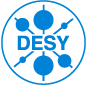 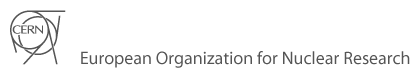 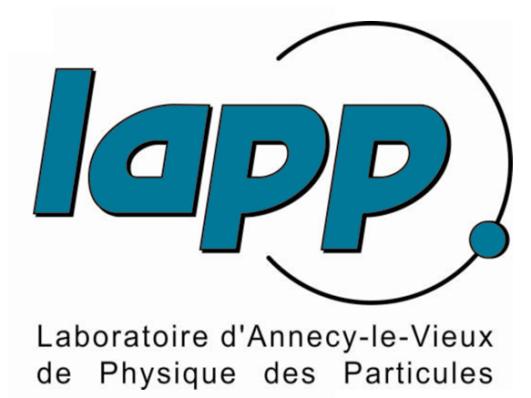 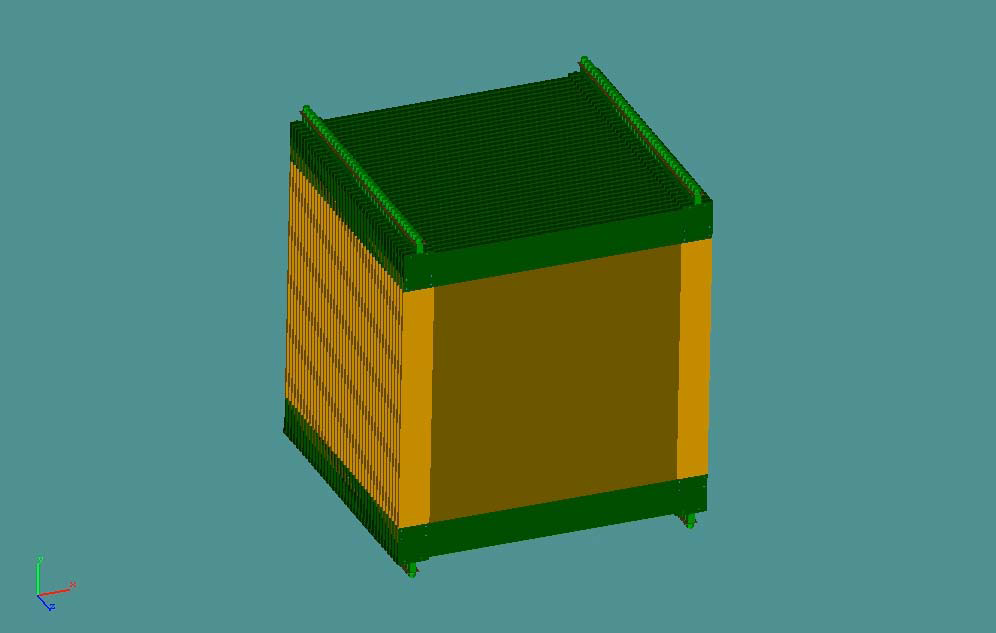 17
Conclusions
MICROMEGAS, as proportional detector, is well suited for a semi-DHCAL

Very good basic performance for a DHCALbut strongly depends on electronics
HARDROC input stage not optimized for MICROMEGAS signalsWork on a new ASIC on-going
Several options for spark protection are being investigated

First 1 m2 MICROMEGAS prototype available end of April 2010and ready for beam test at the end of June
Equipped with HR2, so limited performance expectedHowever, a lot to learn for next 1 m2 prototypes
Next prototypes should be equipped with a different chip
One plane with DIRAC if spark protection issue solved
Next planes with a new chip, probably resulting fromthe collaboration between LAL and LAPP
18
Acknowledgments
collaborators
David Attié
Enrique Calvo Alamillo
Paul Colas
Christophe Combaret
Mary-Cruz Fouz Iglesias
Wolfgang Klempt
Lucie Linsen
Rui de Oliveira
Dieter Schlatter
Nathalie Seguin
Christophe de la Taille
Wemxing Wang
the LAPP group
Catherine Adloff
Jan Blaha
Jean-Jacques Blaising
Sébastien Cap
Maximilien Chefdeville
Alexandre Dalmaz
Cyril Drancourt
Ambroise Espargilière
Laurent Fournier 
Renaud Gaglione
Nicolas GeffroyJean JacquemierYannis Karyotakis Fabrice PeltierJulie Prast
Guillaume Vouters
19